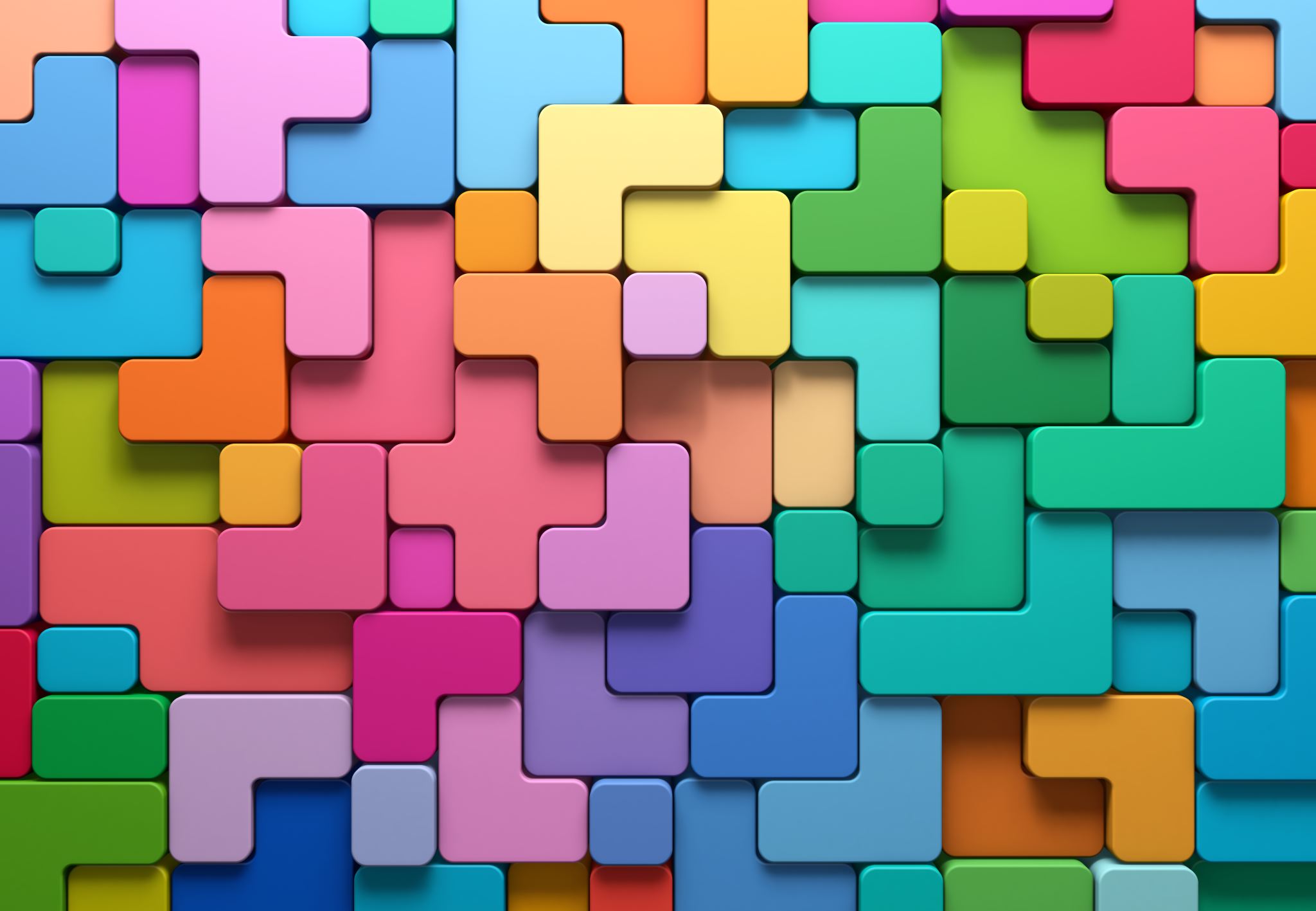 THE PROBLEM:
GREAT NEED 
FOR CHILD THERAPY
1 in 5 children has a diagnosable mental health disorder
THE AIM:
INCREASE NUMBER OF CHILDREN SERVED BY OPENING A CHILDREN’S MENTAL HEALTH CLINIC
Only 20% of children with 
a mental health disorder receive treatment
HOW IT WAS MEASURED
Results
TO ADAPT OR NOT ADAPT
YES
Child client enrollment increased 800%
*LCFS had 7 children clients prior to July 2023
*Healing Your Heart Clinic added 49 children.
*LCFS is currently serving 56 children throughout the agency.
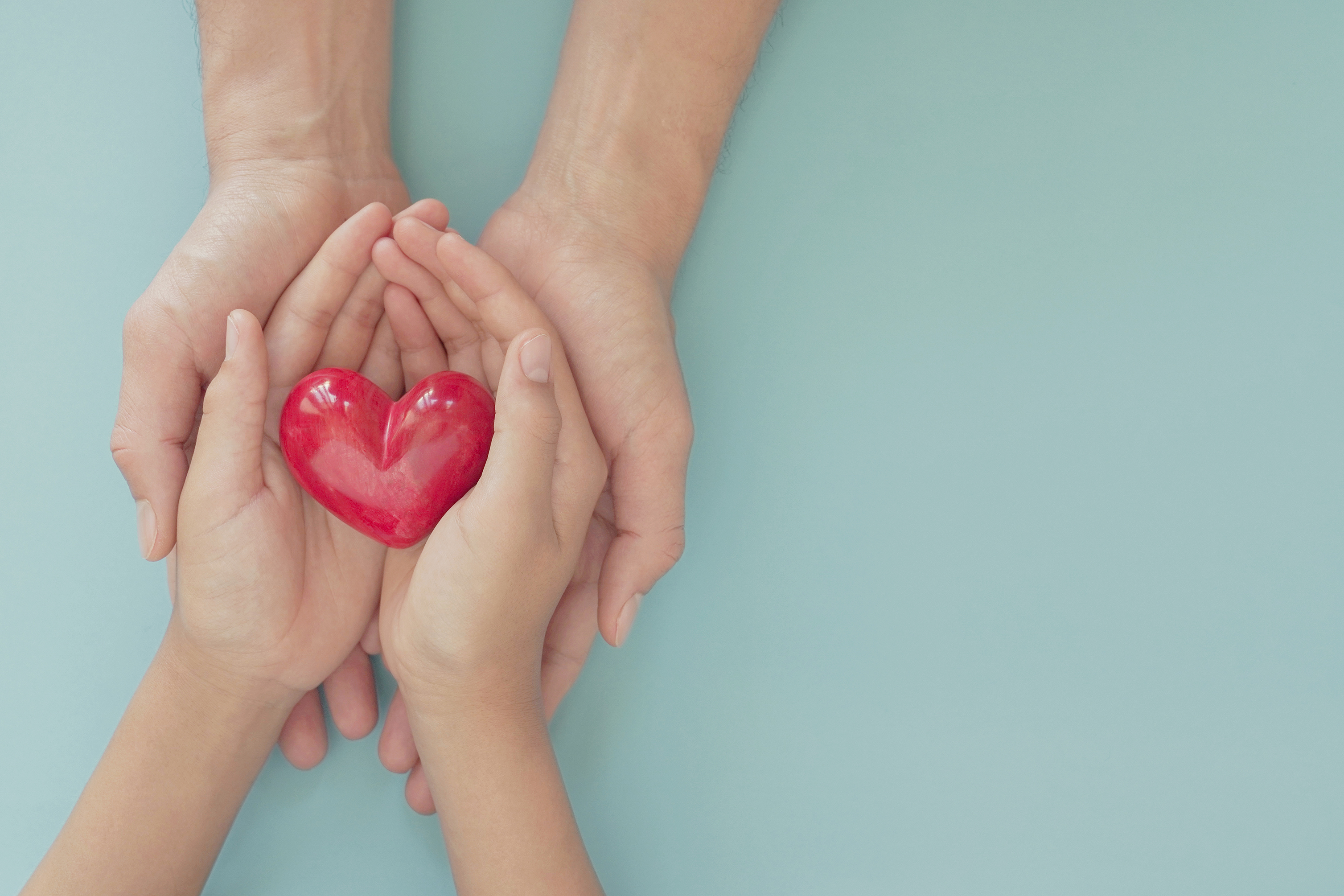 THINGS TO ADD IN THE FUTURE
Increase number of therapists in the Healing Your Heart Clinic from 4 to 9
Explore possibility of expanding Healing Your Heart Clinic to satellite offices across Wisconsin